PHÒNG GD-ĐT BÌNH SƠN
TRƯỜNG TIỂU HỌC SỐ 2 THỊ TRẤN CHÂU Ổ
ÔN TẬP GIỮA KÌ I
Tiết 7+ 8
Mai Thị Hạnh
ÔN TẬP GIỮA KÌ 1
Tiết  7+8
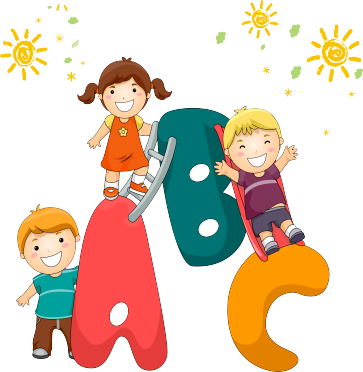 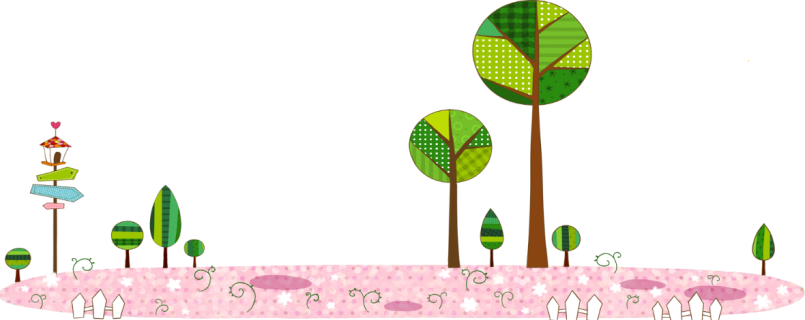 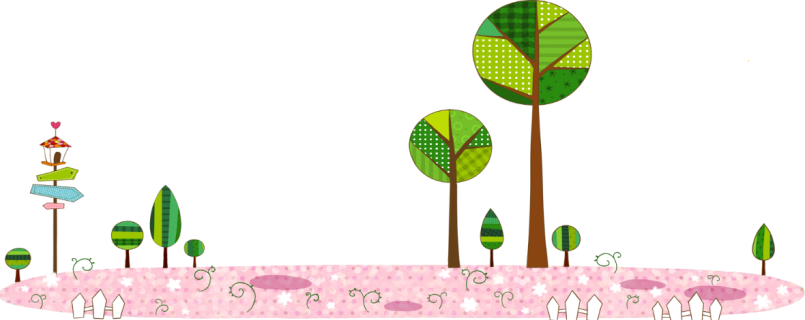 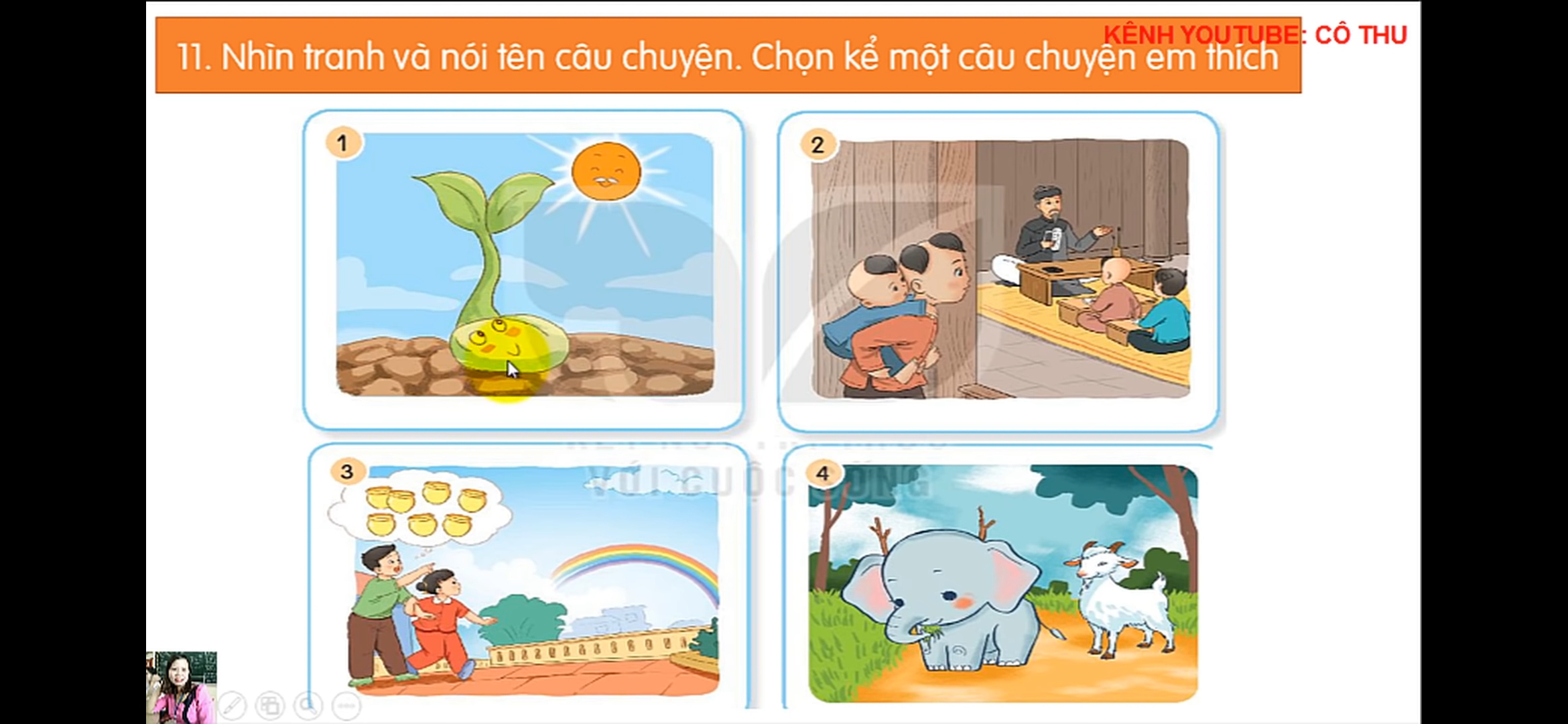 Cậu bé ham học
Chú 
đỗ con
Em có xinh không?
Niềm vui của Bi và Bống
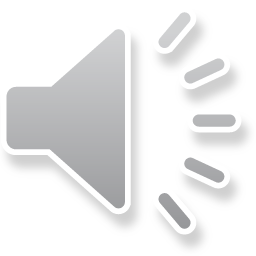 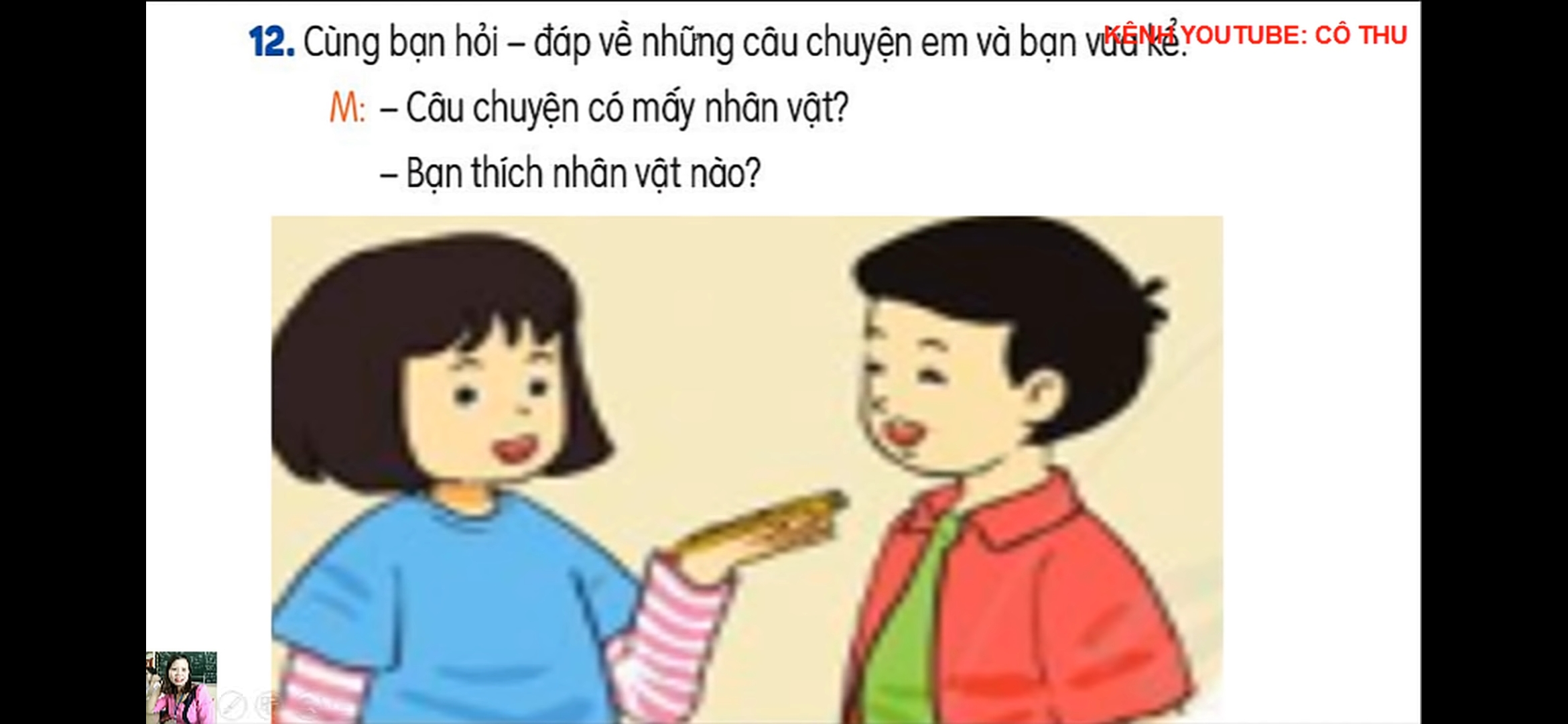 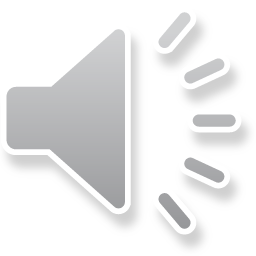 Trong bài Niềm vui của Bi và Bống có mấy nhân vật? Em thích nhân vật nào?
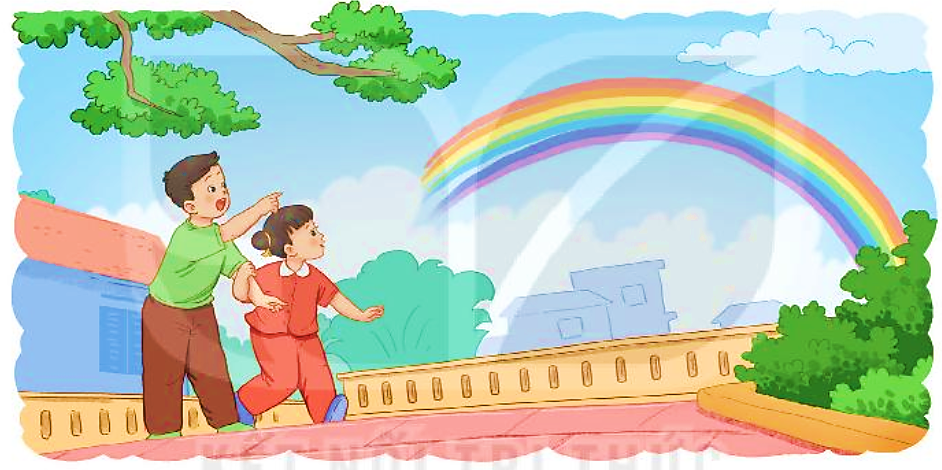 Cầu vồng kìa! Em nhìn xem! Đẹp quá!
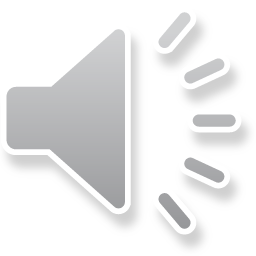 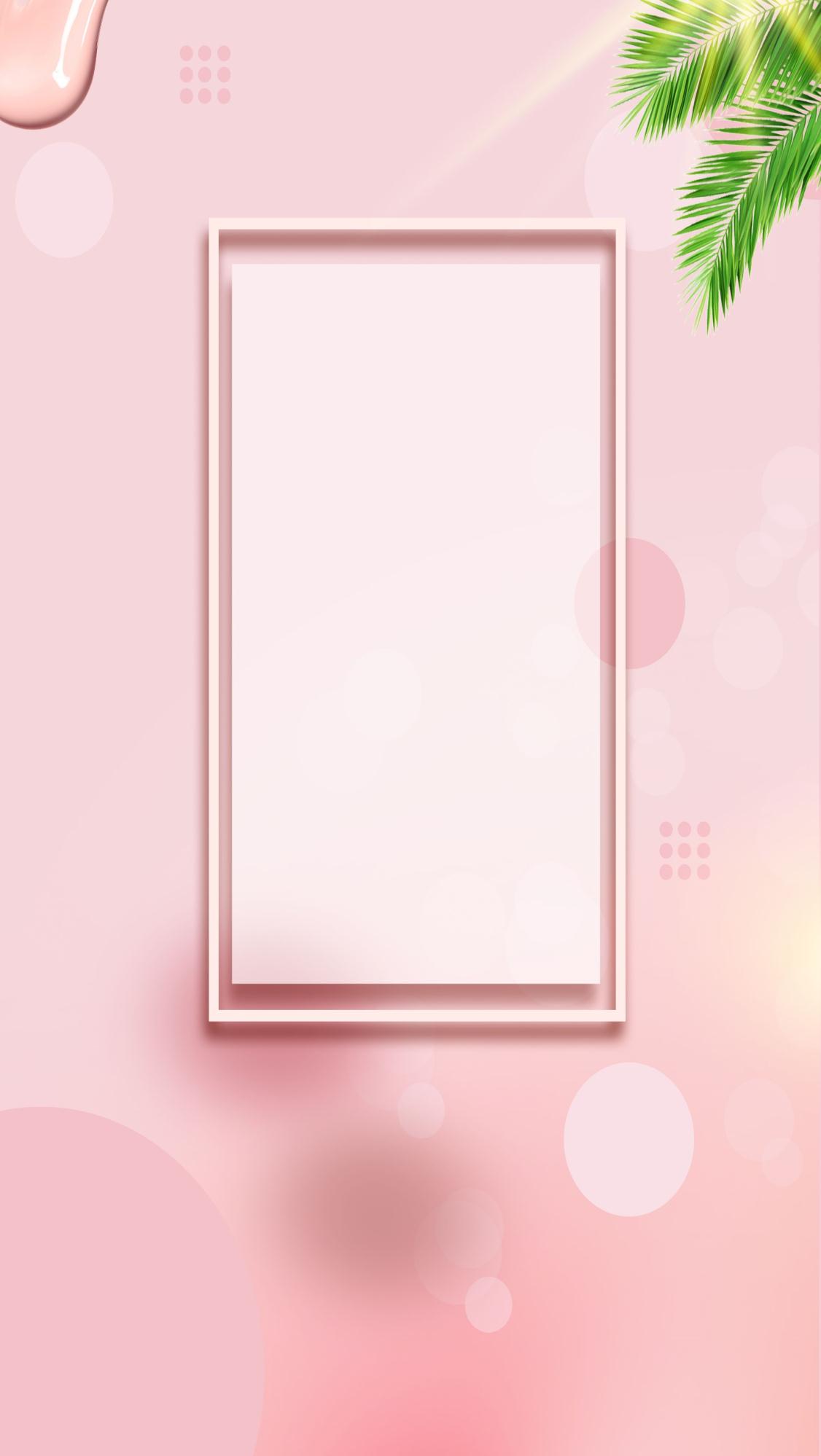 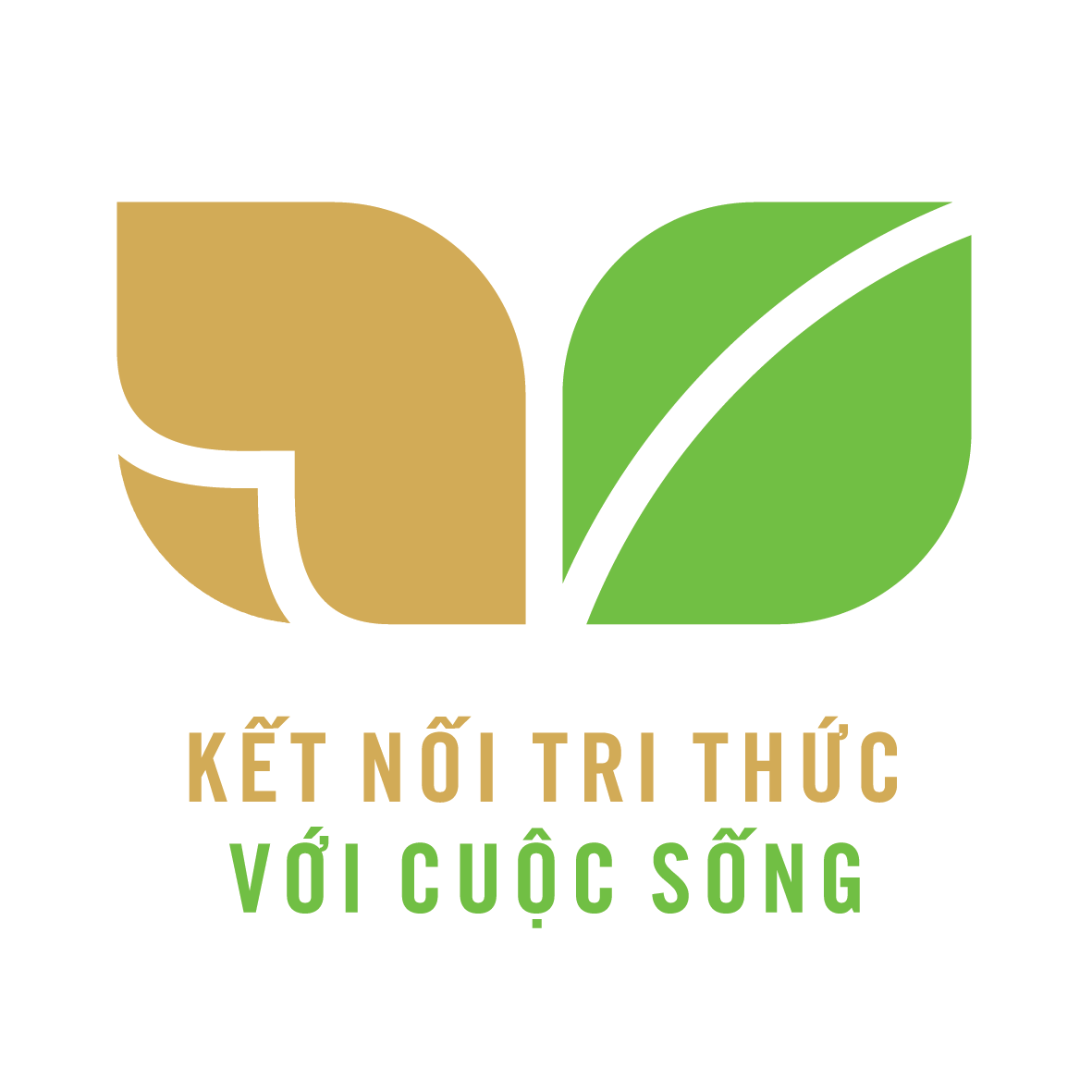 CỦNG CỐ BÀI HỌC
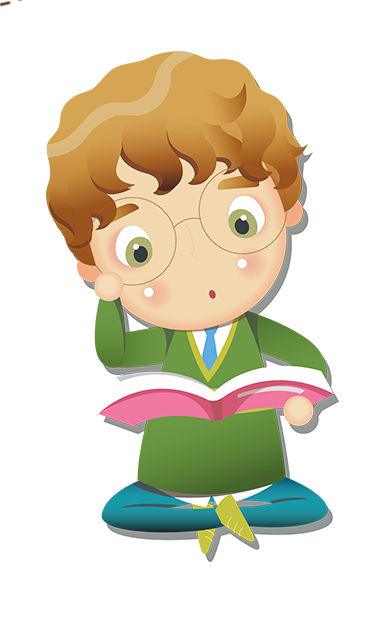